শিক্ষক পরিচিতি
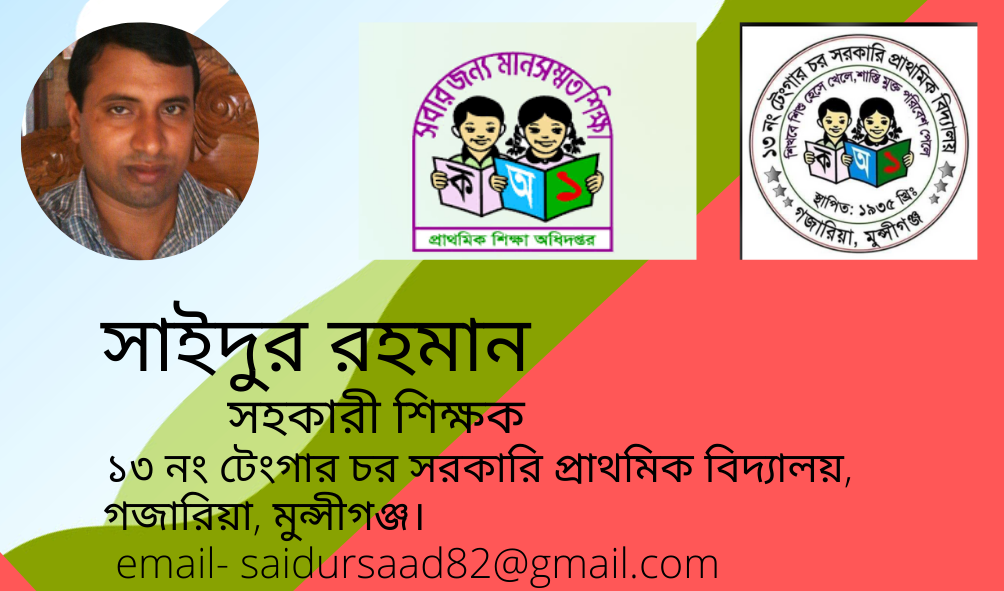 পাঠ পরিচিতি
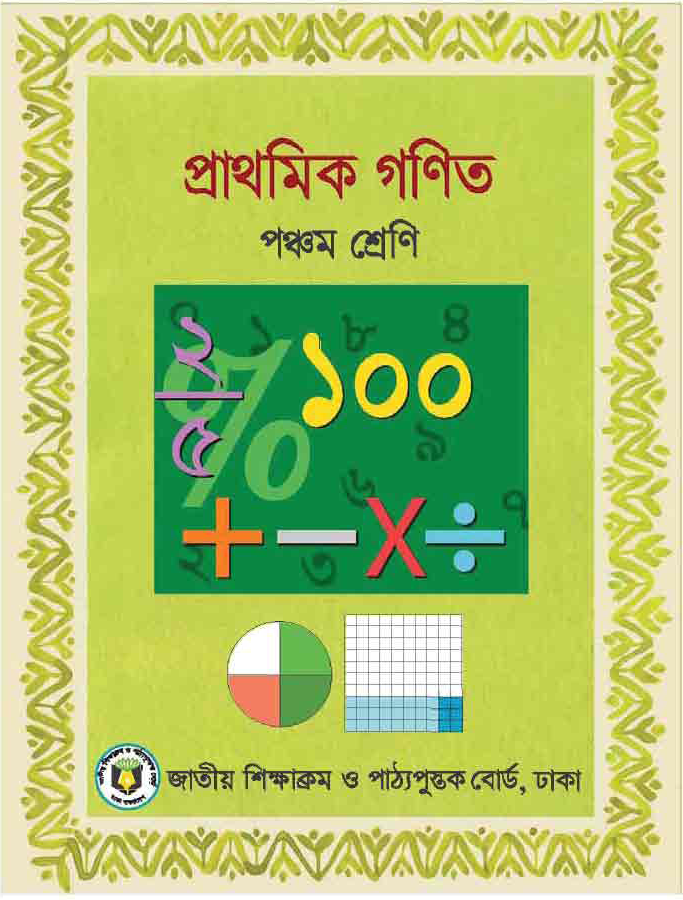 শ্রেণিঃ পঞ্চম
বিষয়ঃ প্রাথমিক গণিত
অনুশীলনীঃ ৭(গ)
পাঠঃ ভগ্নাংশের সমস্যা
পাঠ্যাংশঃ ভগ্নাংশের সমস্যা
শিখনফল
শিক্ষার্থীরা ভগ্নাংশের বিভিন্ন সমস্যার সমাধান করতে পারবে
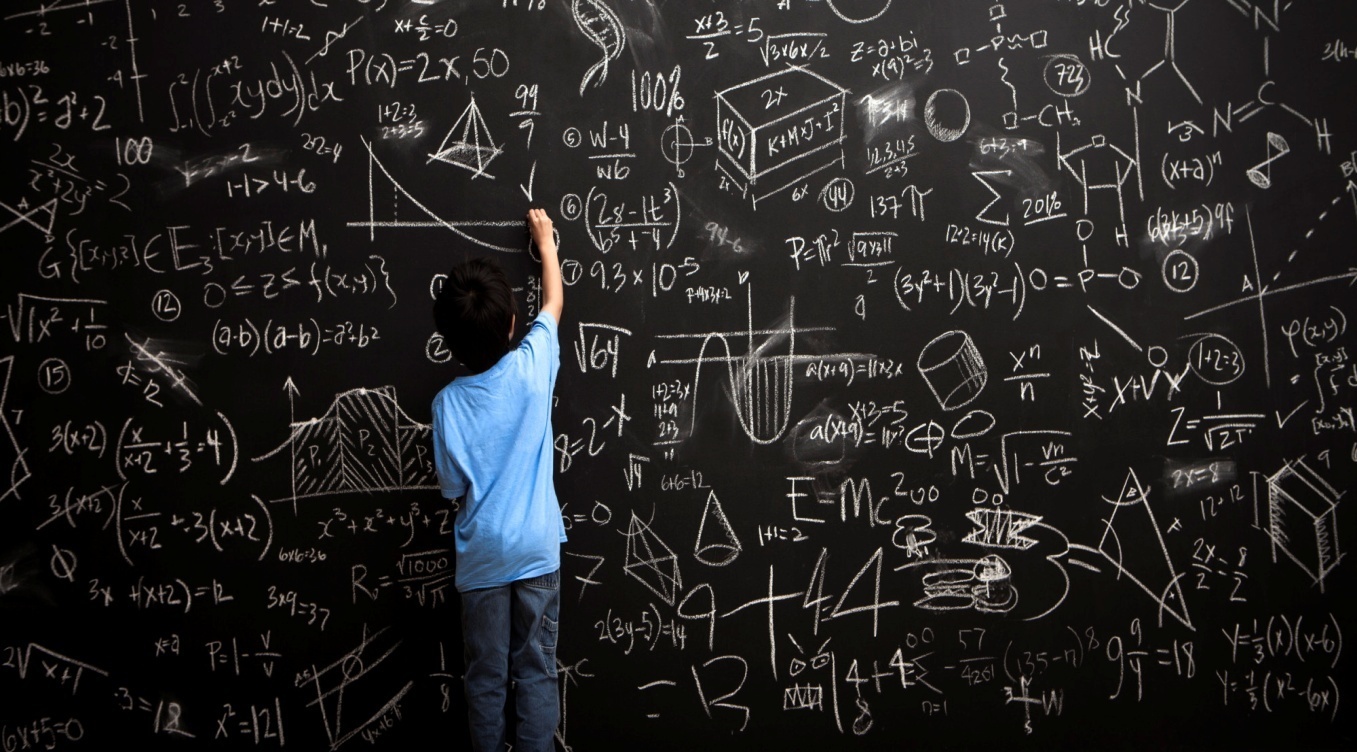 ভগ্নাংশের সমস্যা
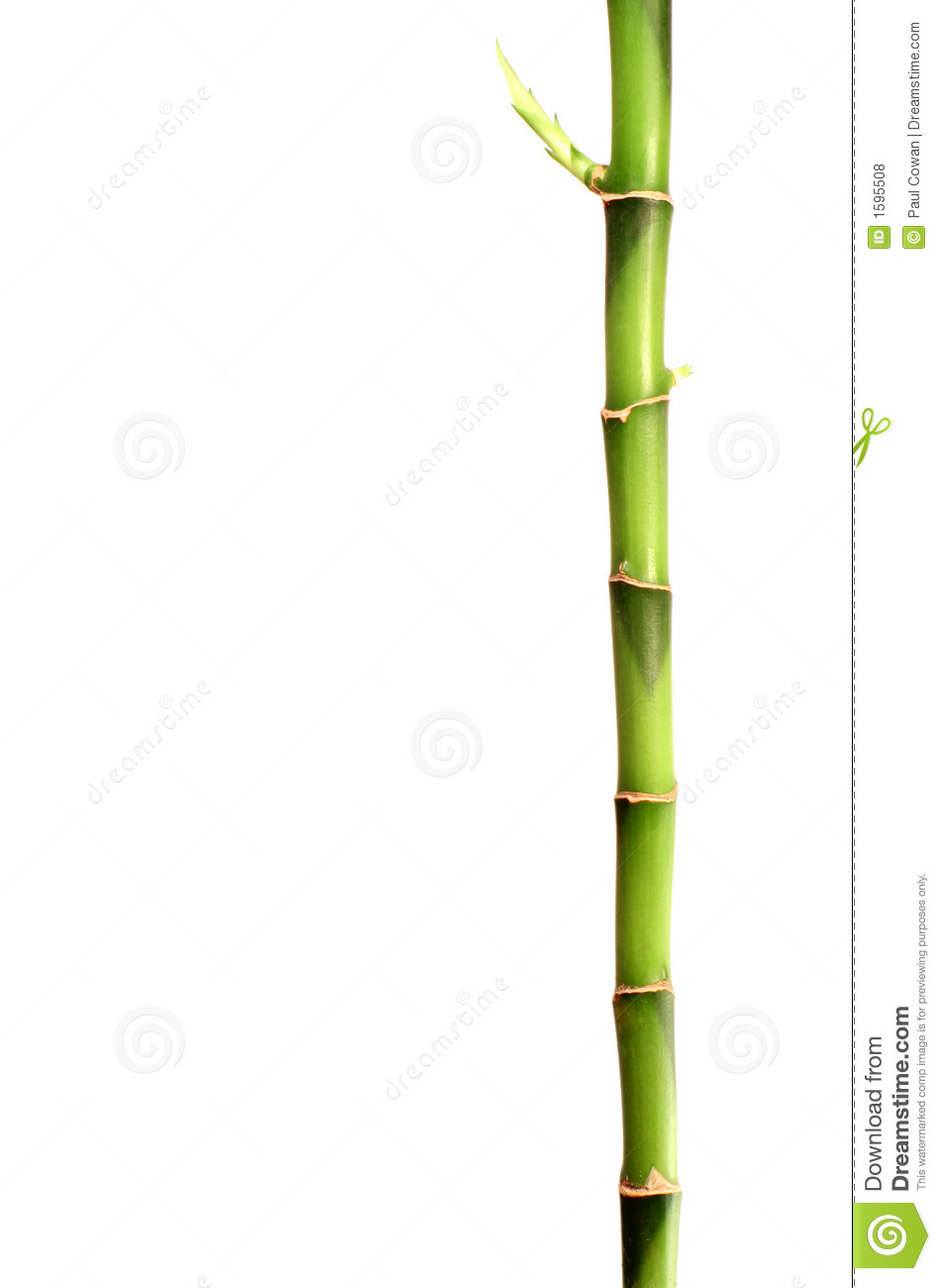 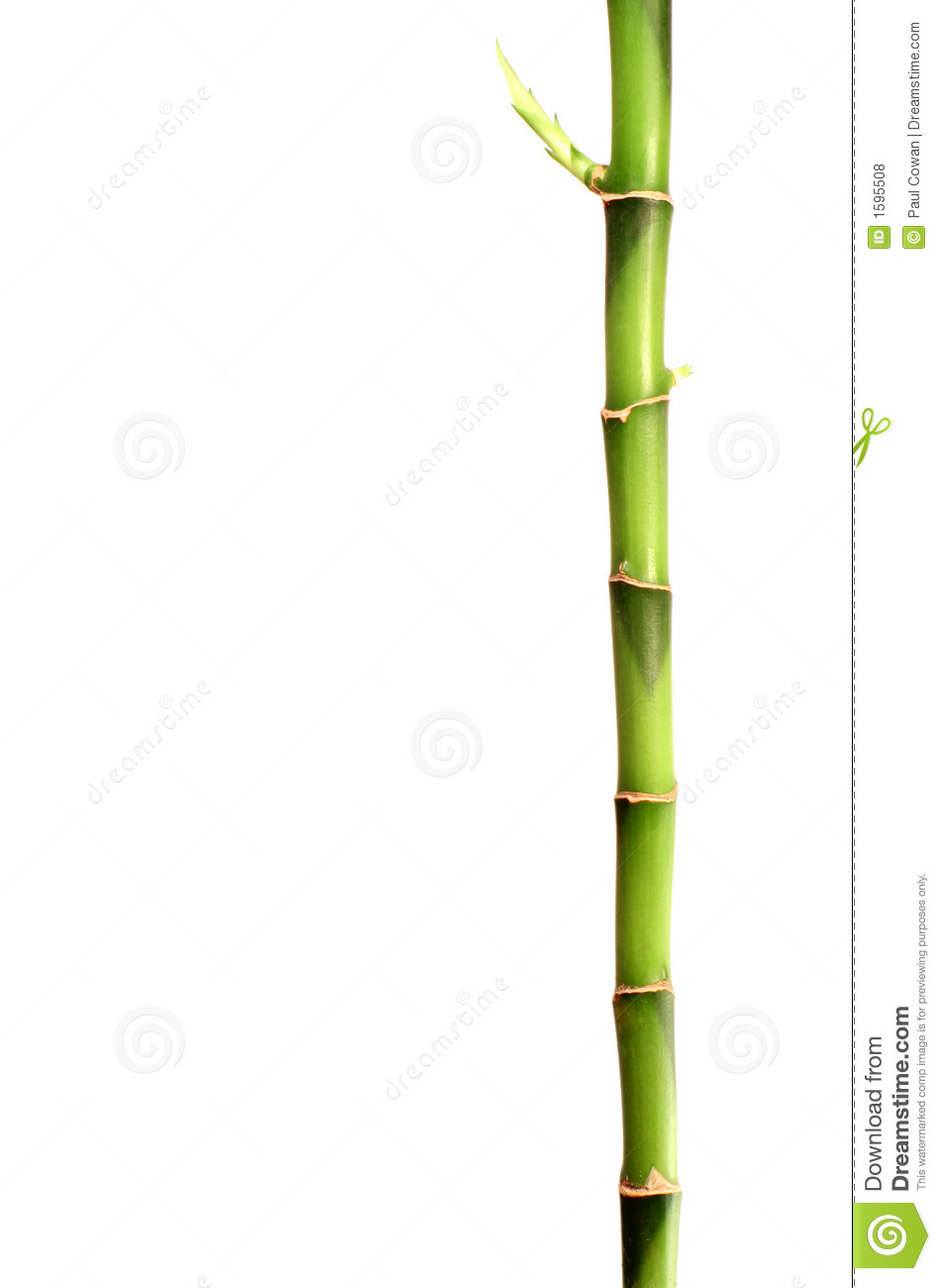 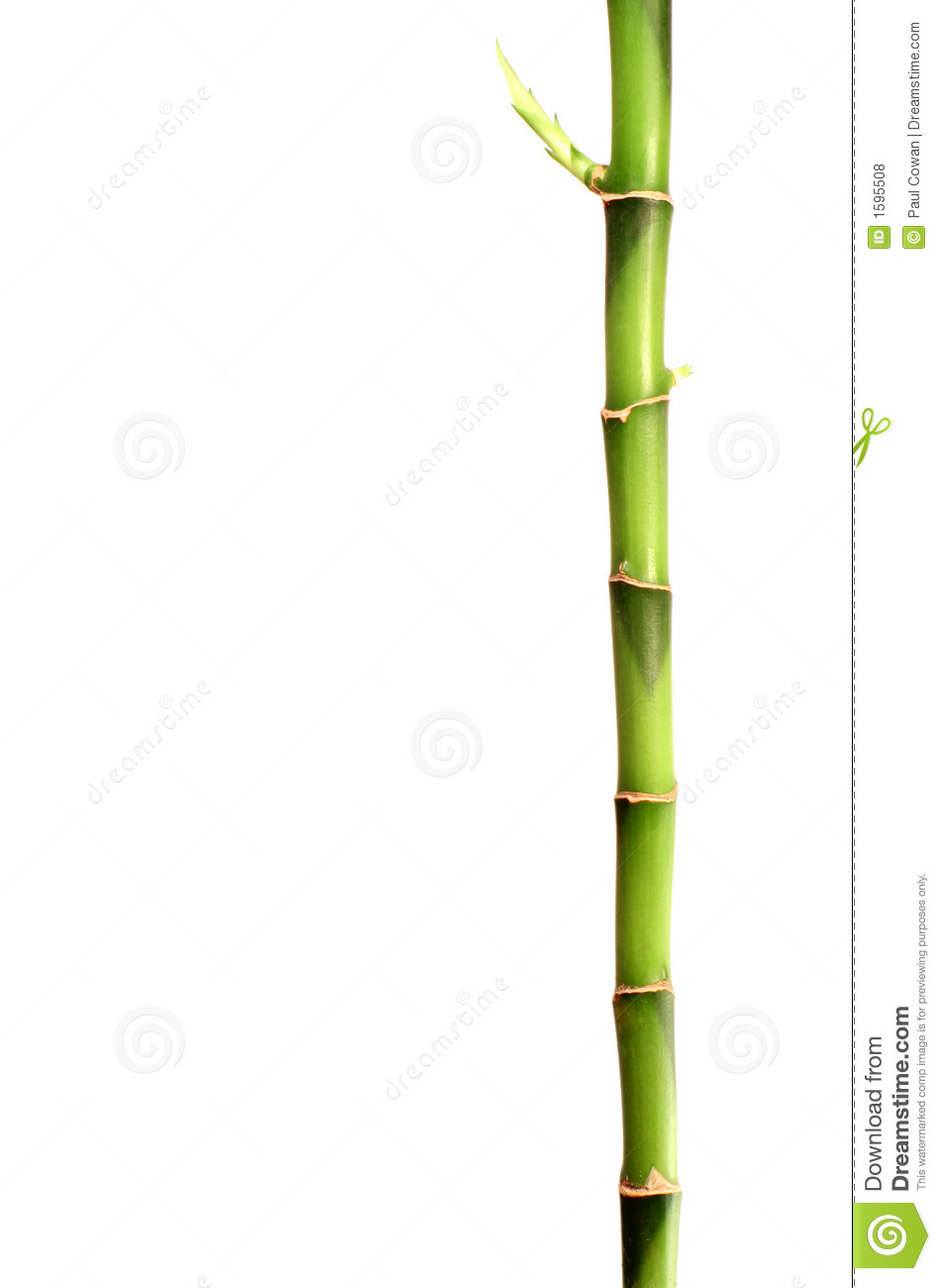 =
৫টি ভাগ
=
=
=
১টি বাঁশ
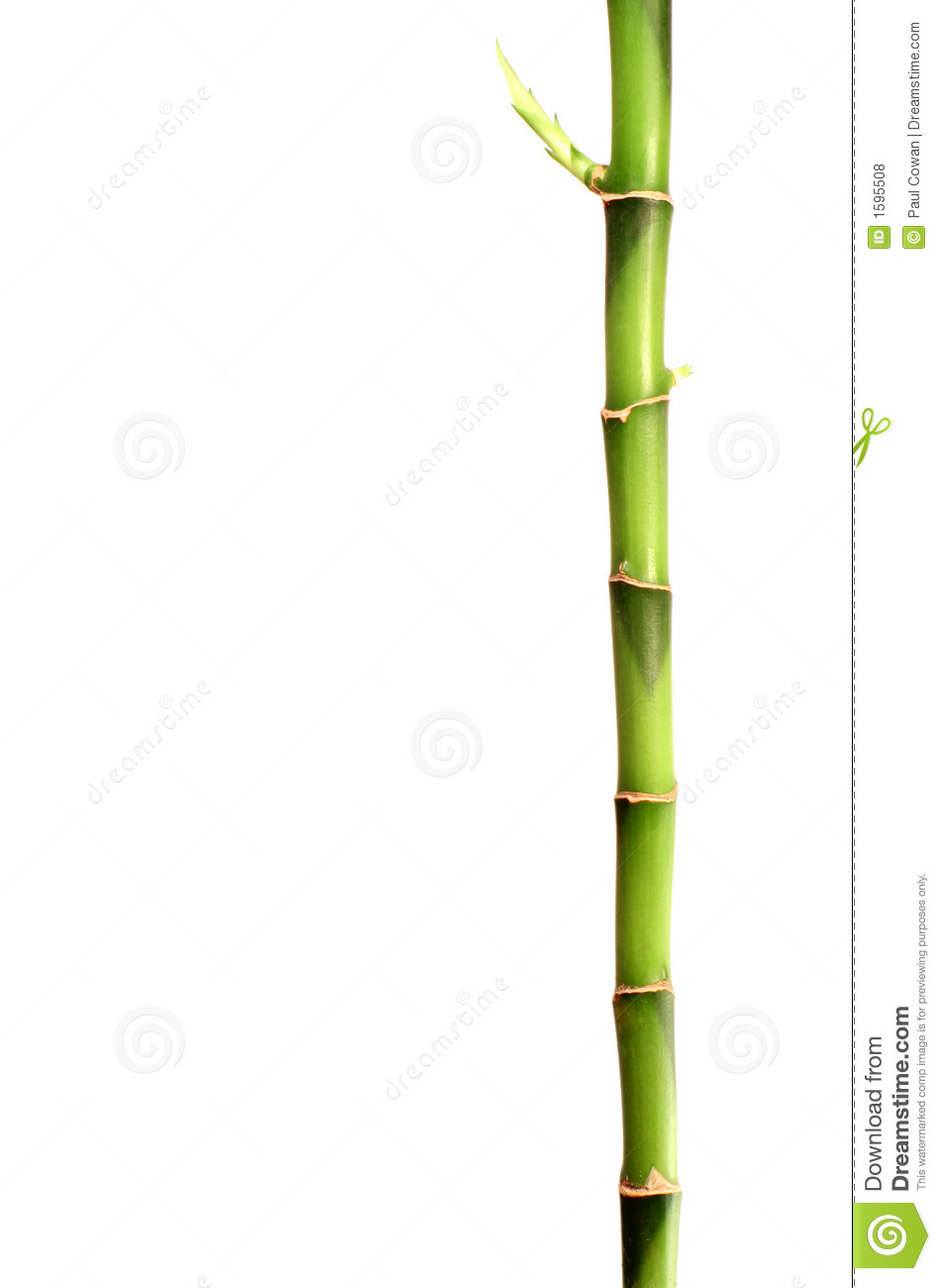 =
১ বা সম্পূর্ণ অংশ
=
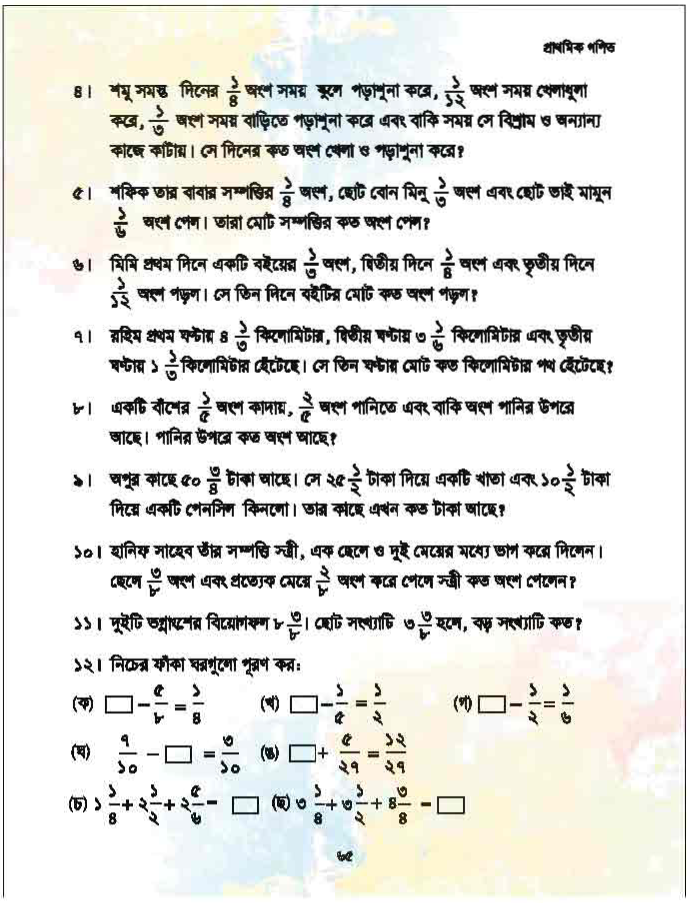 =
একটি বাঁশের    অংশ কাদায়,      অংশ পানিতে এবং বাঁকি অংশ পানির উপরে আছে। পানির উপরে কত অংশ আছে?
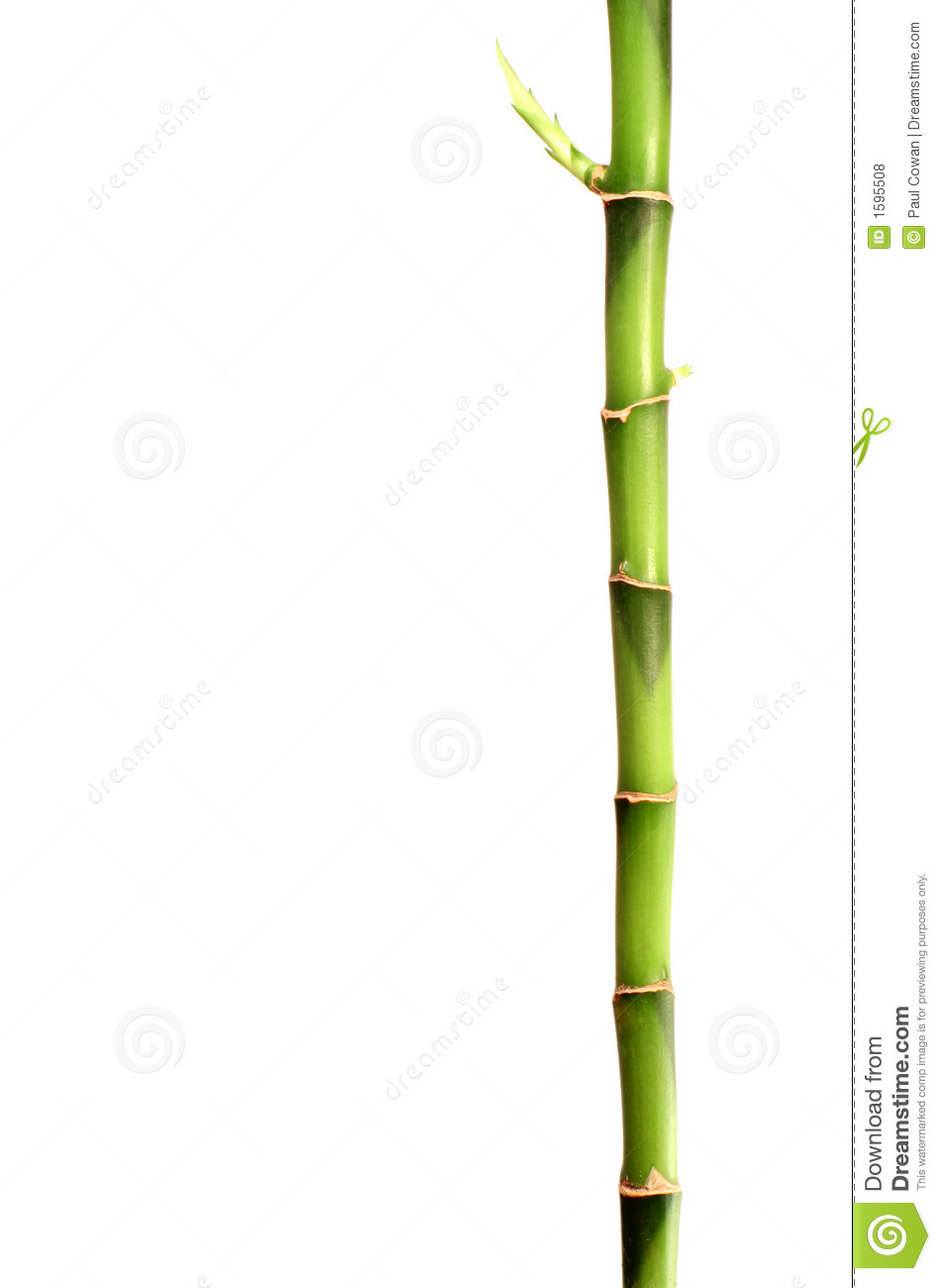 ?
=
উপরে
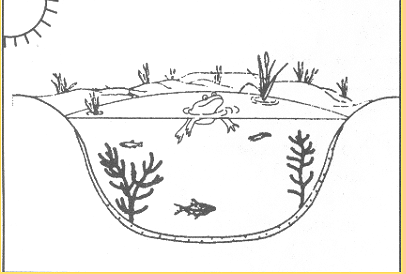 পানিতে
=
অংশ
কাঁদায়
অংশ
=
-
(
)
}
{
+
পানির অংশ
১ বা সম্পুর্ণ অংশ
কাঁদার অংশ
উপরের অংশ=
কাদায় ও পানিতে আছে মোট=
অংশ
অংশ
=
=
অংশ
এখন, পানির উপরে আছে =
অংশ
[এখানে বাঁশের সম্পুর্ণ অংশ= ১]
অংশ
অংশ
সুতরাং, পানির উপরে আছে
অংশ।
[উত্তরঃ      অংশ]
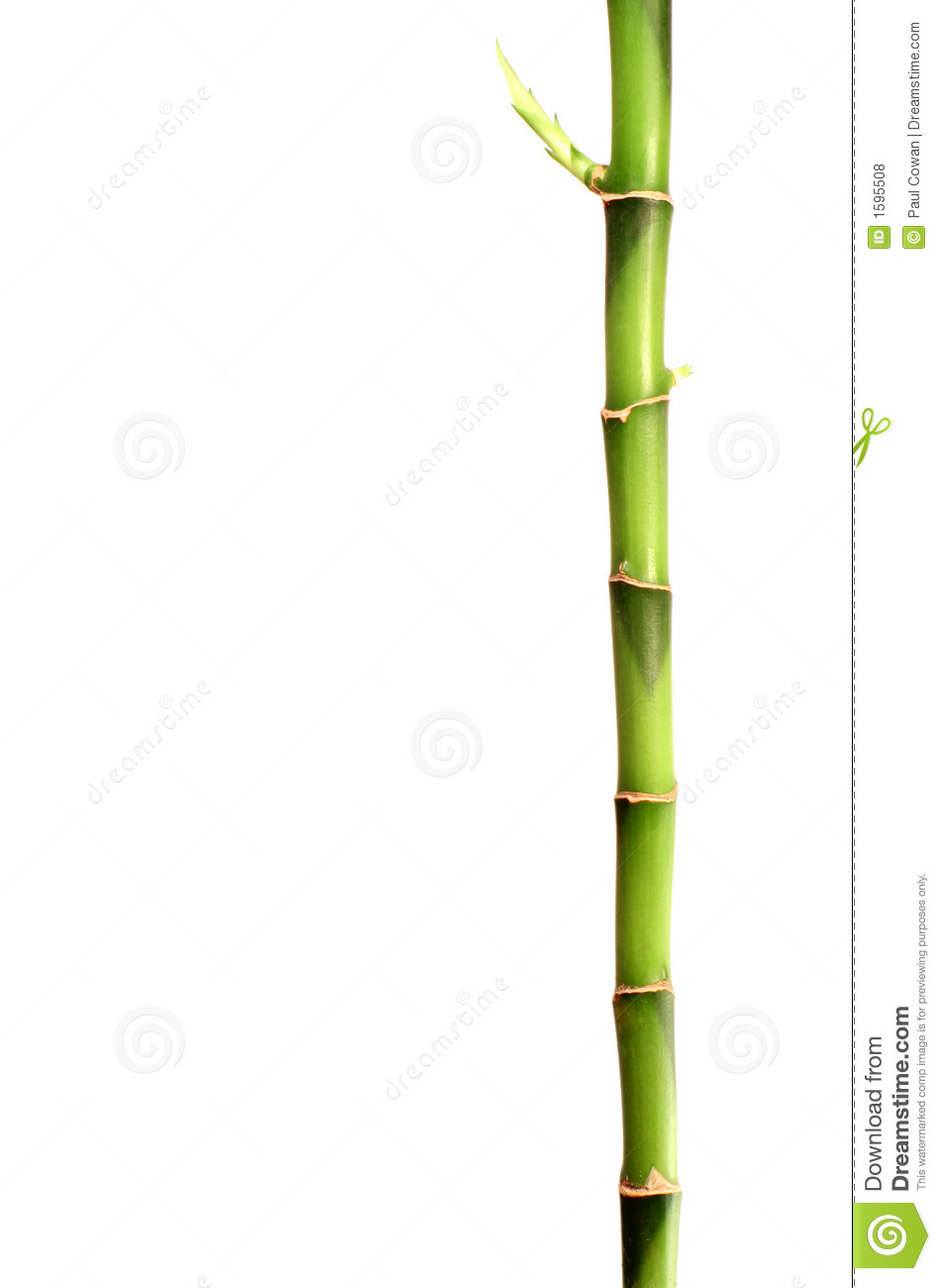 উপরে
=
অংশ
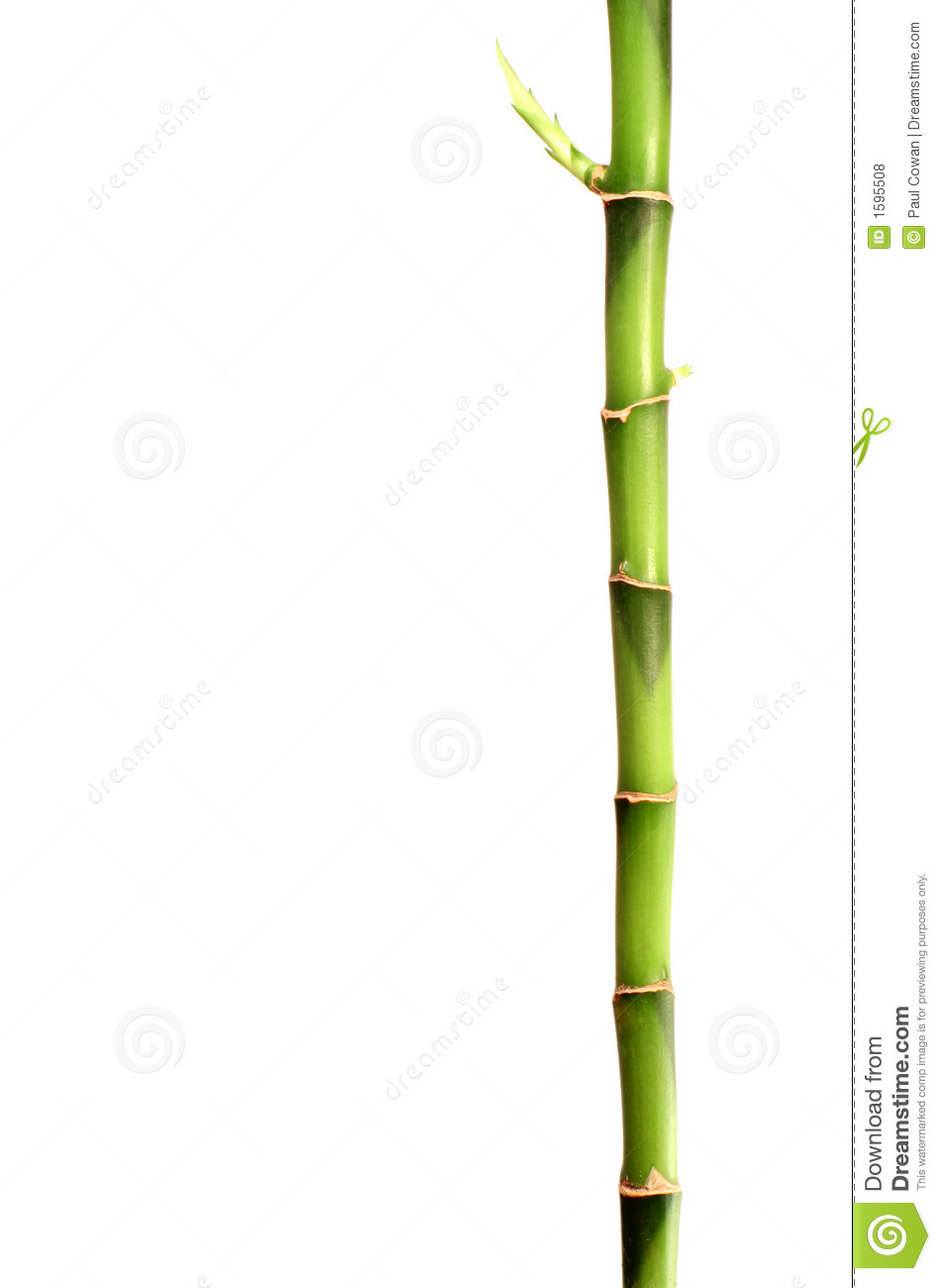 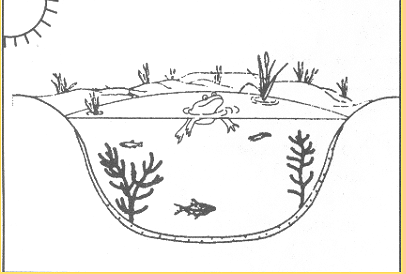 অংশ
=
পানিতে
কাঁদায়
=
অংশ
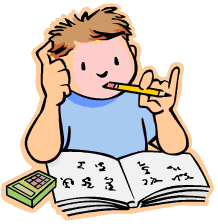 নিজে করঃ
একটি বাঁশের     অংশ কাদায়, অংশ    পানিতে এবং বাঁকি

 অংশ পানির উপরে আছে। পানির উপরে কত অংশ আছে?
মিলিয়ে নাও
কাদায় ও পানিতে আছে মোট=
অংশ
=
অংশ
=
অংশ
এখন, পানির উপরে আছে =
অংশ
[এখানে বাঁশের সম্পুর্ণ অংশ= ১]
অংশ
অংশ
সুতরাং, পানির উপরে আছে
অংশ।
[উত্তরঃ       অংশ]
বাড়ির কাজঃ
(সমাধান করে আনবে)
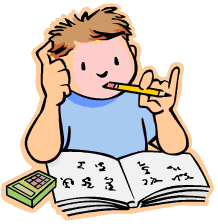 একটি বাঁশের      অংশ  কালো রঙে আবৃত এবং       

      অংশ নীল রঙে আবৃত। বাঁশের  কত অংশ রংহীন অবস্থায় রয়েছে?
দ
ন্য
বা
ধ